Why Architects need to use their ears
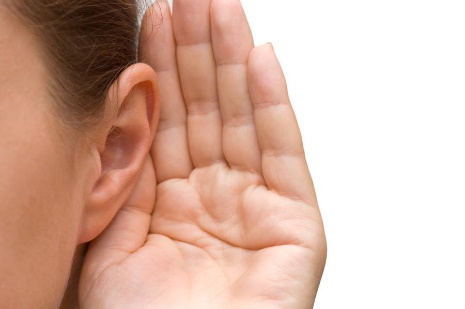 RASA
Receive
Appreciate
Summarise
Ask
Trending
Productivity

Health and well being

Experience

Fit for purpose

Quality of life
understanding
Create a word bank for discussion
Five ways to listen better
Silence
How many individual sounds can you hear
 mundane sounds
Listening positions
RASA
How can we teach listening  / Listening for understanding / reduce listening to reply
Christopher Bauman – www.chrisbauman.com.au
1. How does sound affect you ____________________________________________________________________________________________?
Advanced Question Words
2. How can we be better communicators ___________________________________________________________________________________________ ?
Open plan
Acoustics
3. What are good sounds ___________________________________________________________________________________________ ?
introverts
Coined the phrase
Sleep quality
4 How do we reduce the sounds around us  ___________________________________________________________________________________________ ?
Speech intelligibility
5. What is invisible architecture? ___________________________________________________________________________________________ ?
Jump out of our skins
Reverberation
6. Design experience ___________________________________________________________________________________________ ?
Anechoic chamber
Hearing impairment
7. Listening is our access to understanding ___________________________________________________________________________________________ ?
Fit for purpose
8. Listen consciously  __________________________________________________________________________________ ?
Float tank
Why is sound vitally important, but often ignored?
Do you prefer an extremely quiet environment or appropriate noise environment?
Christopher Bauman – www.chrisbauman.com.au